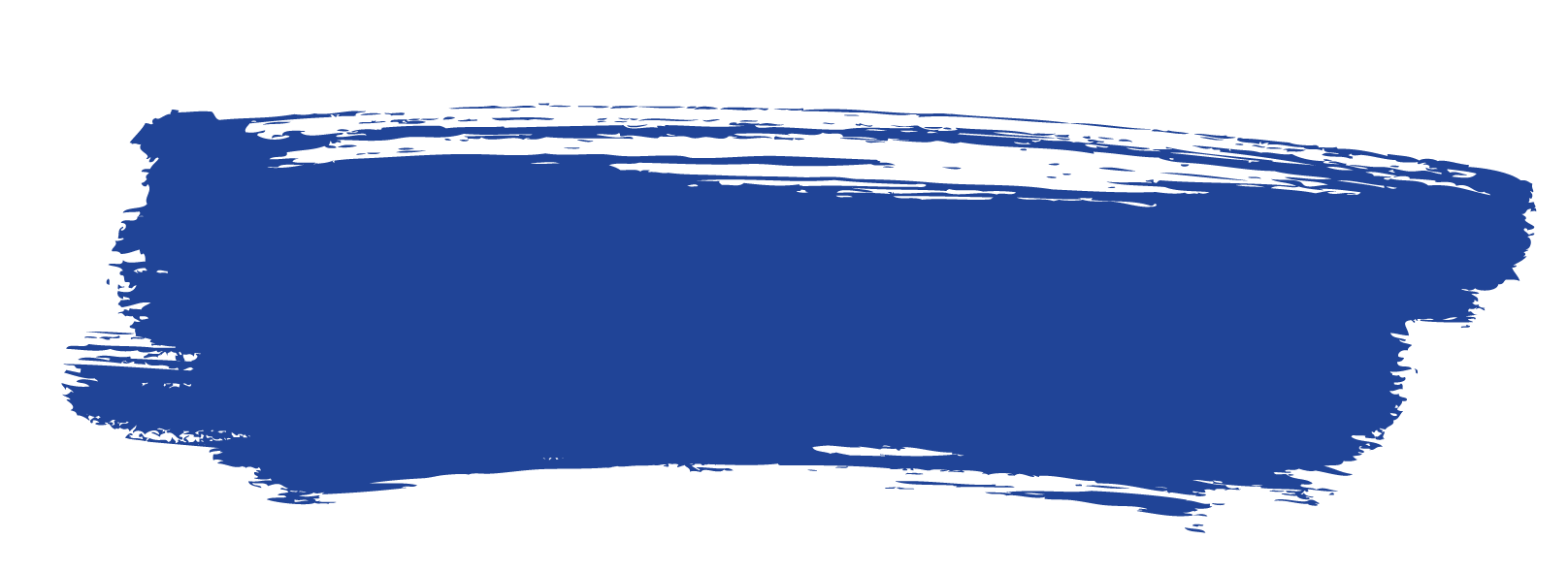 INSERT TEXT
Conflict of Interest